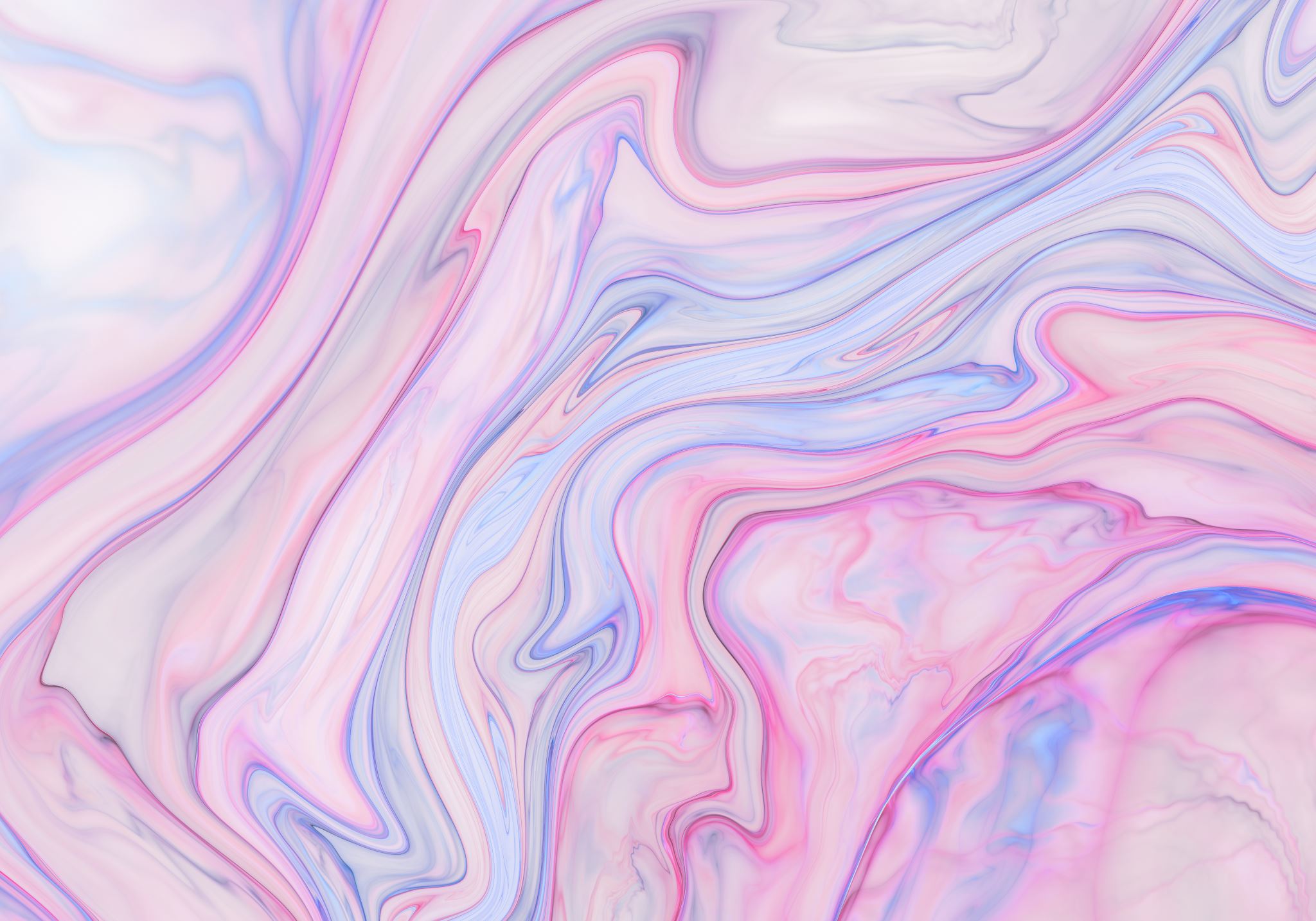 أهلا بكم جميعا ようこそ、みなさん！
الدرس الثاني 
2回目のレッスン
２０２4・０７・２7
じゅぎょうのもくひょう
[Speaker Notes: حروف العلة وعلامات التشكيل العربية• مقدمة لثلاث حروف العلة القصيرة (الفتحة ، الكسرة ، الضمة)• مقدمة في حروف العلة الطويلة (ألف)• مقدمة في علامات التشكيل• تدرب على قراءة وكتابة الكلمات باستخدام حروف العلة وعلامات التشكيل
diacritics]
مراجعة الحروف الأبجديةアラビア語のもじのふくしゅ
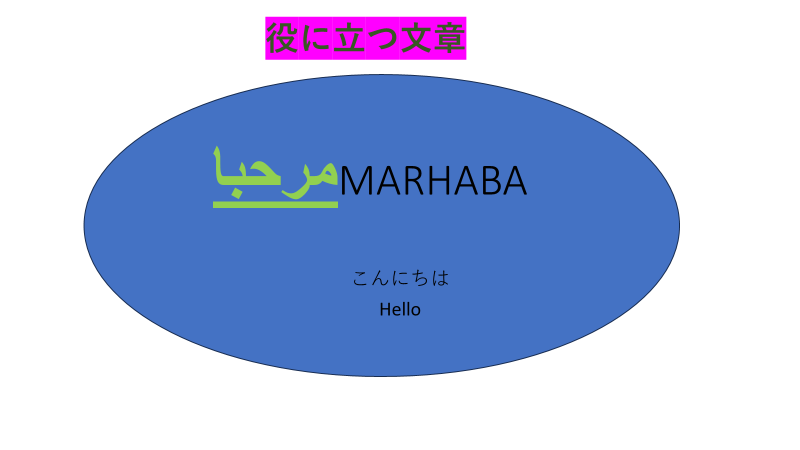 あいせつのふくしゅうمراجعة عبارات الترحيب
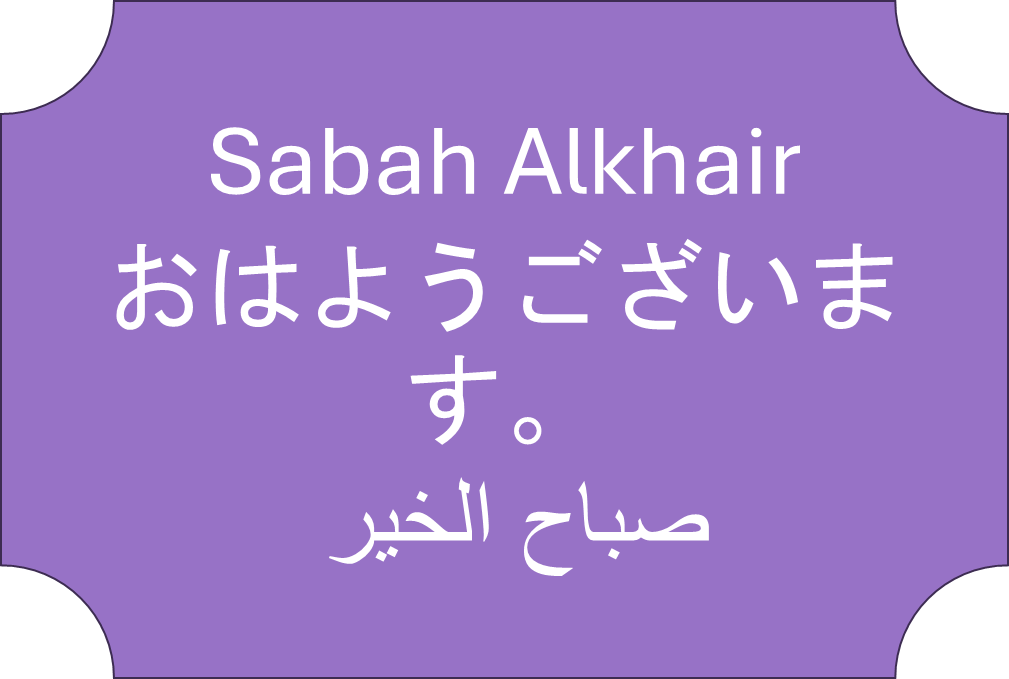 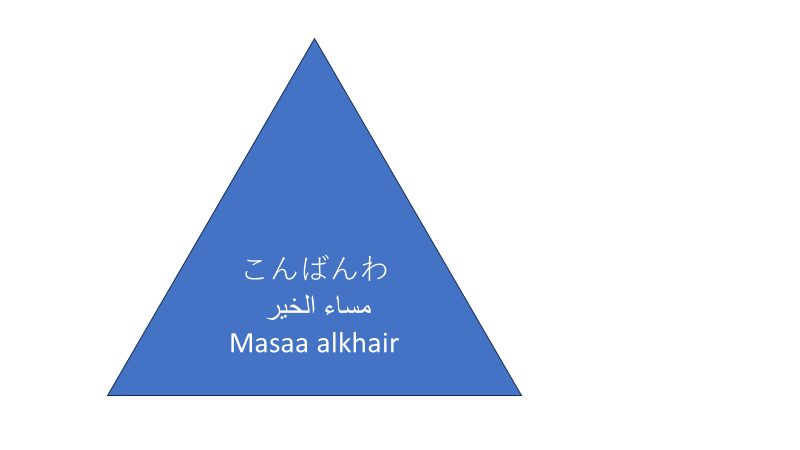 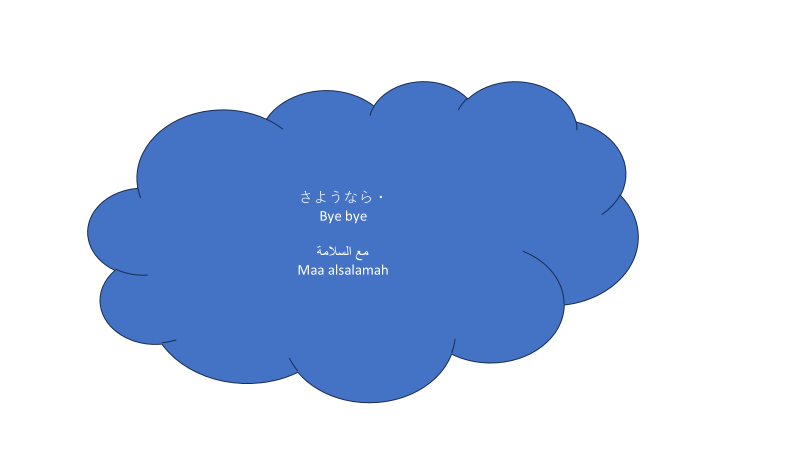 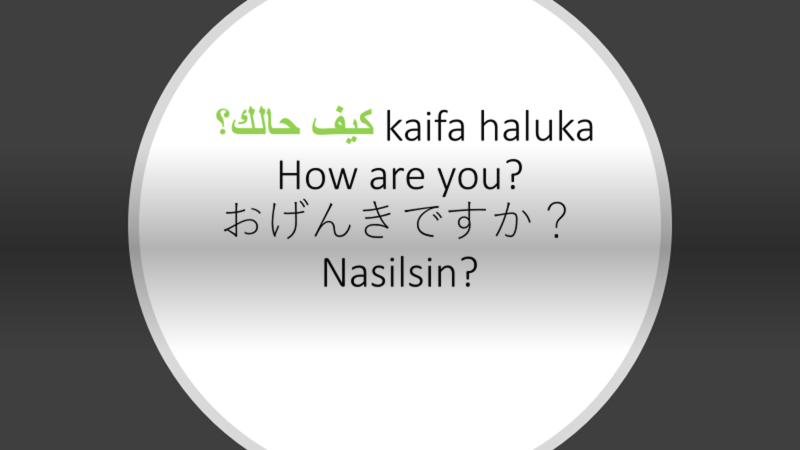 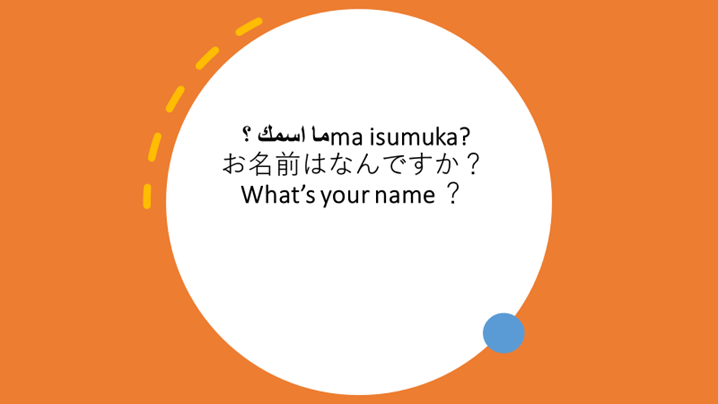 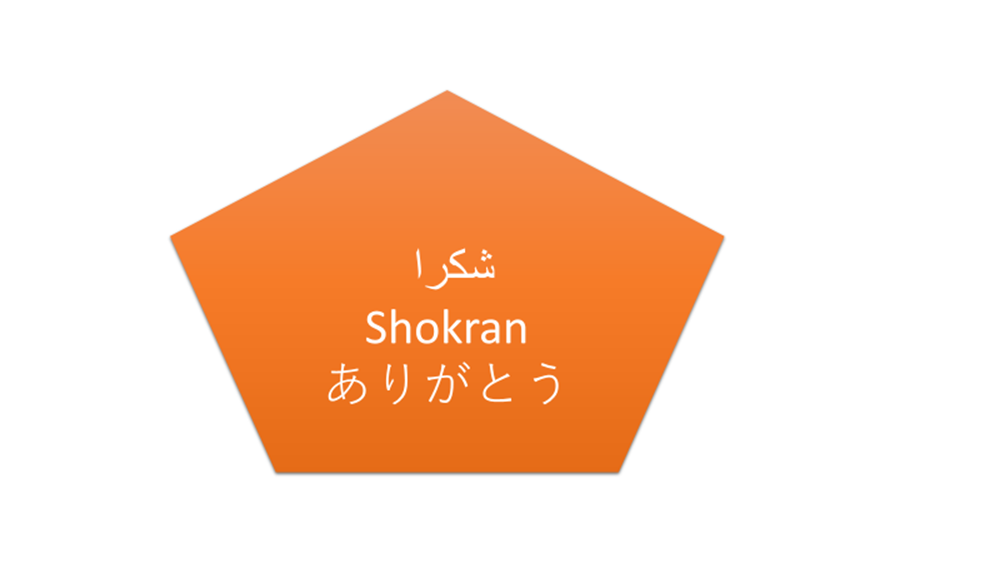 せんしゅうのことばのふくしゅう
Mangaمانجا  Mangoマンゴー
معلم Muallemせんせいteacher
tuffah تفاحりんごApple
طبيب tabeebいしゃdoctor
talebطالبがくせいstudent
ページ８
أ ب ت ث ج ح خ
もじのかたち：

１－ことばのさいしょう。
２－ことばのなか。
３－ことばのさいご。
3 つの短母音(たんぼいん):
أ ب ت ث ج ح خ
れい：
بَ       بُ       بِ  
بَاب               بِئر
بُؤبُؤ
瞳（ひとみ）
ドア
井戸（いど）
長母音(ちょうぼいん)（アリフ、わう、や):
れい：مثال
جا
 جو جي
تا 
تو 
تي
با 
بو 
بي
أ                                           و                                     ي
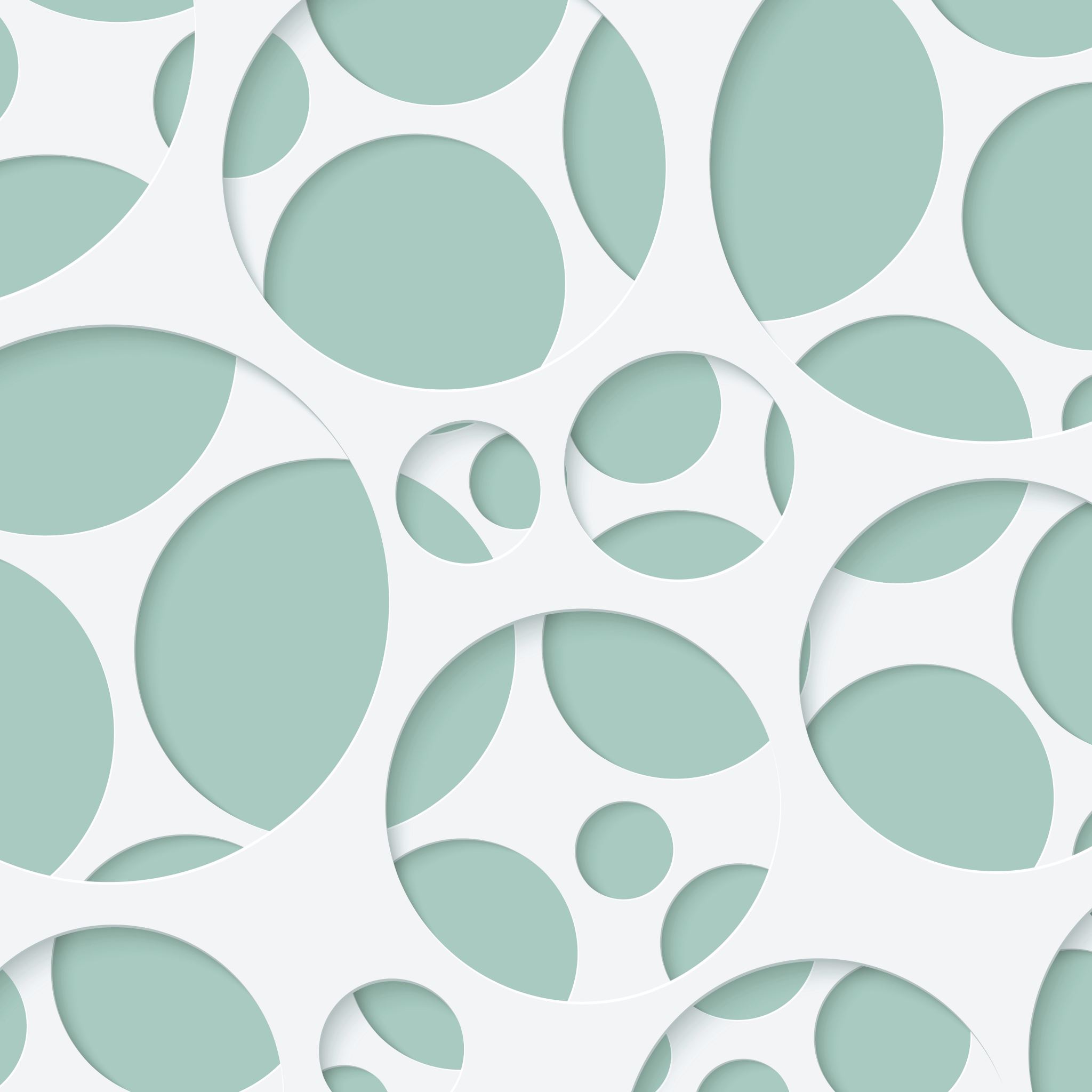 リスニングの練習تدريب على الاستماع
https://www.youtube.com/watch?v=okOOqKv1mfE
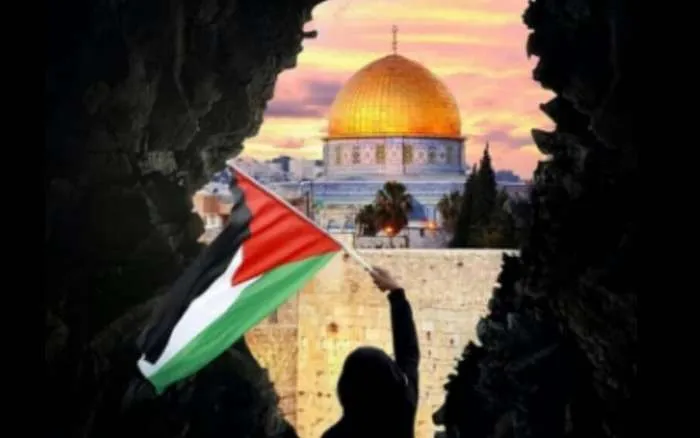 パレスチナのれきしい
https://islamanar.com/palestine-is-the-crown-of-rights/